И словото стана плът и пребиваваше между нас;
и видяхме славата Му, 
слава като на Единородния от Отца, 
пълно с благодат и истина. 
Йоан 1:14
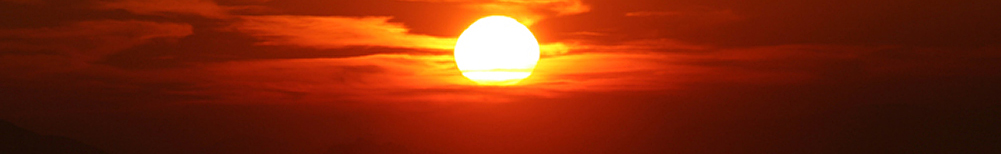 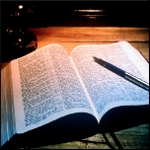 БИБЛИЯТА